MIT 3.071Amorphous Materials2: Classes of Amorphous Materials
Juejun (JJ) Hu
hujuejun@mit.edu
1
After-class reading list
Fundamentals of Inorganic Glasses
Ch. 1 & 5
Introduction to Glass Science and Technology
Ch. 5
2
Network formers, modifiers and intermediates
Glass network formers
Form the interconnected backbone glass network
Glass network modifiers
Present as ions to alter the glass network
Compensated by non-bridging oxygen (NBO) in oxide glasses
Usually reduce glass network connectivity
Intermediates
Can function as network formers or modifiers depending on glass composition
3
Network formers, modifiers and intermediates
O
O
→
+
Na2O
O
Si
O
O
Si
O
O
Bridging oxygen
O
O
Silicon:
glass former
Sodium:
network modifier
Na+ O-
O
O
O- Na+
Si
Si
Non-bridging oxygen
O
O
4
Glass former: high valence state, covalent bonding with O
Modifier: low valence state, ionic bonding with O
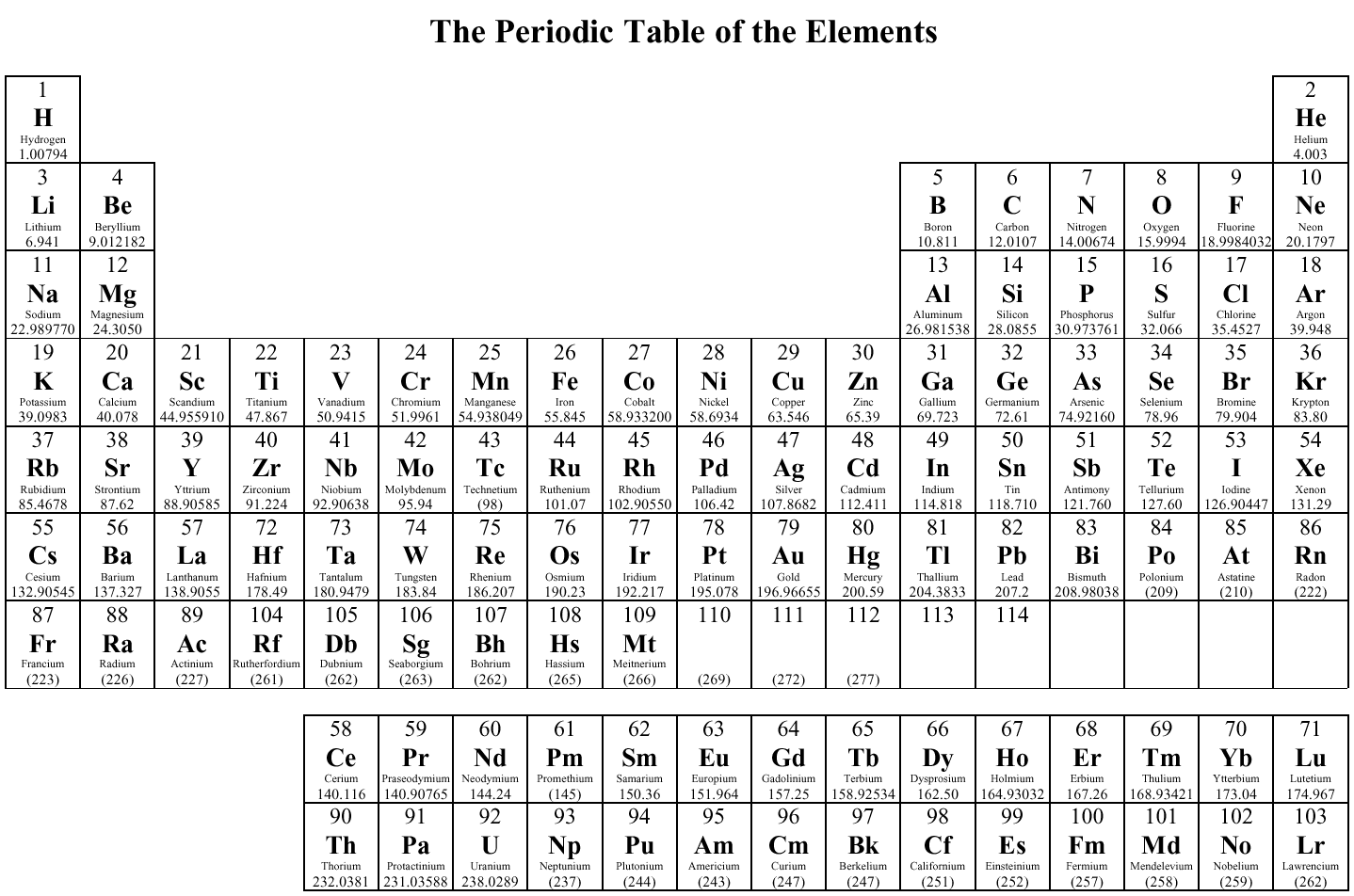 Network modifiers
Glass formers
Intermediates
5
Silica glass (SiO2)
A 3-D glass network predominantly consisting of corner-sharing SiO4 tetrahedra interconnected by bridging oxygen (BO)
High network connectivity: high softening point, low diffusion coefficient, small coefficient of thermal expansion (CTE)
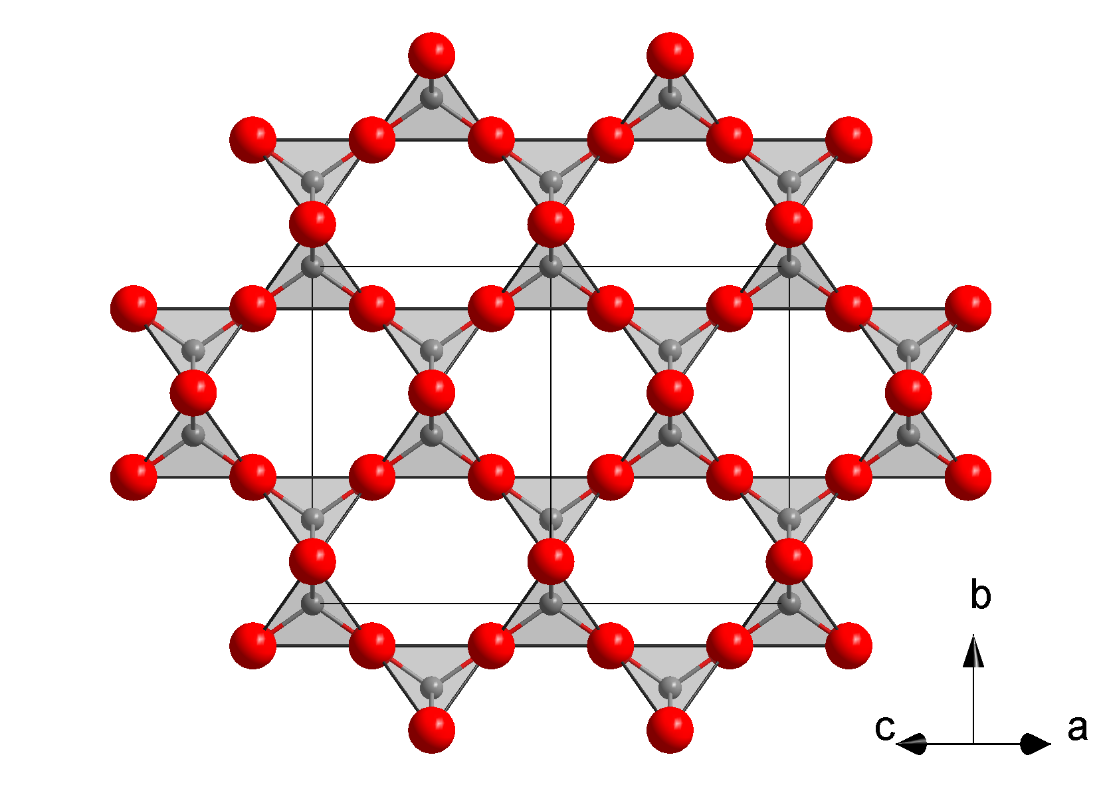 Cristobalite
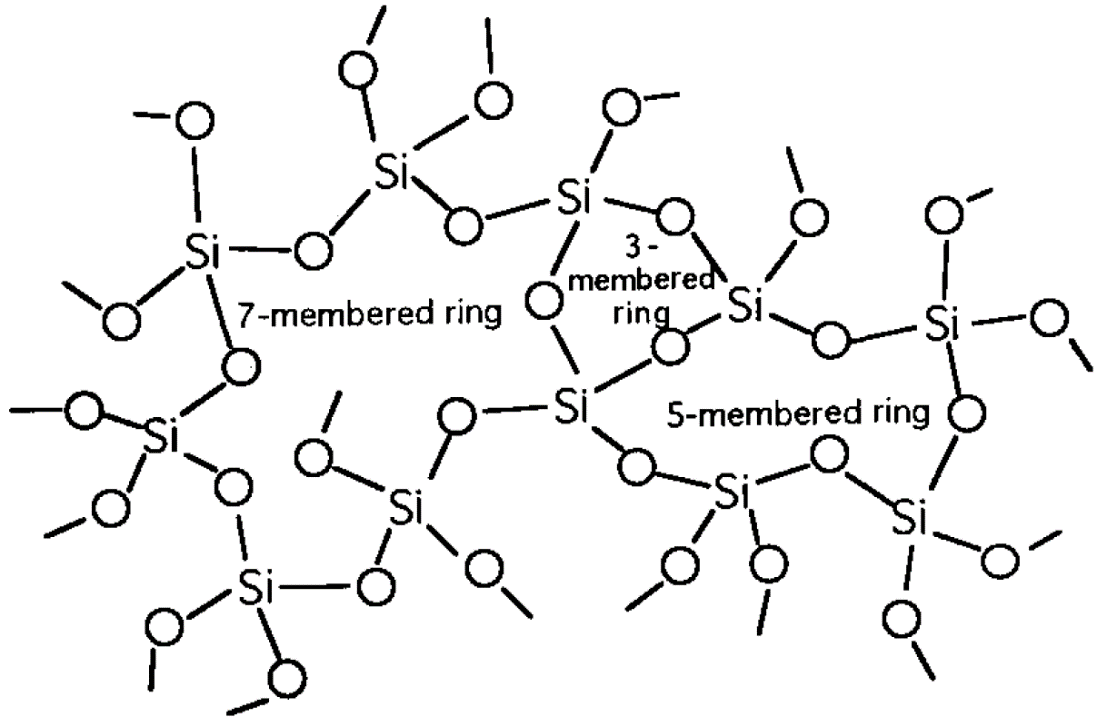 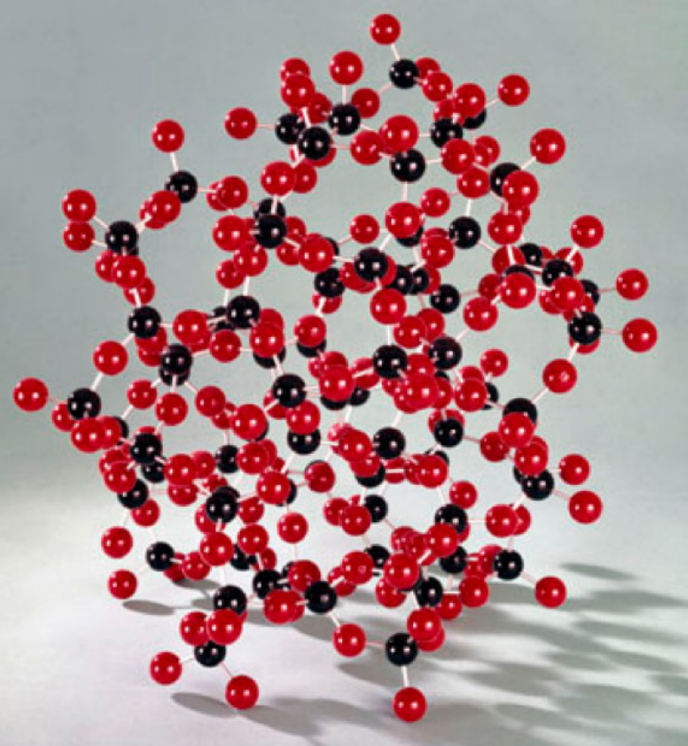 6
Volume anomaly in silica glass
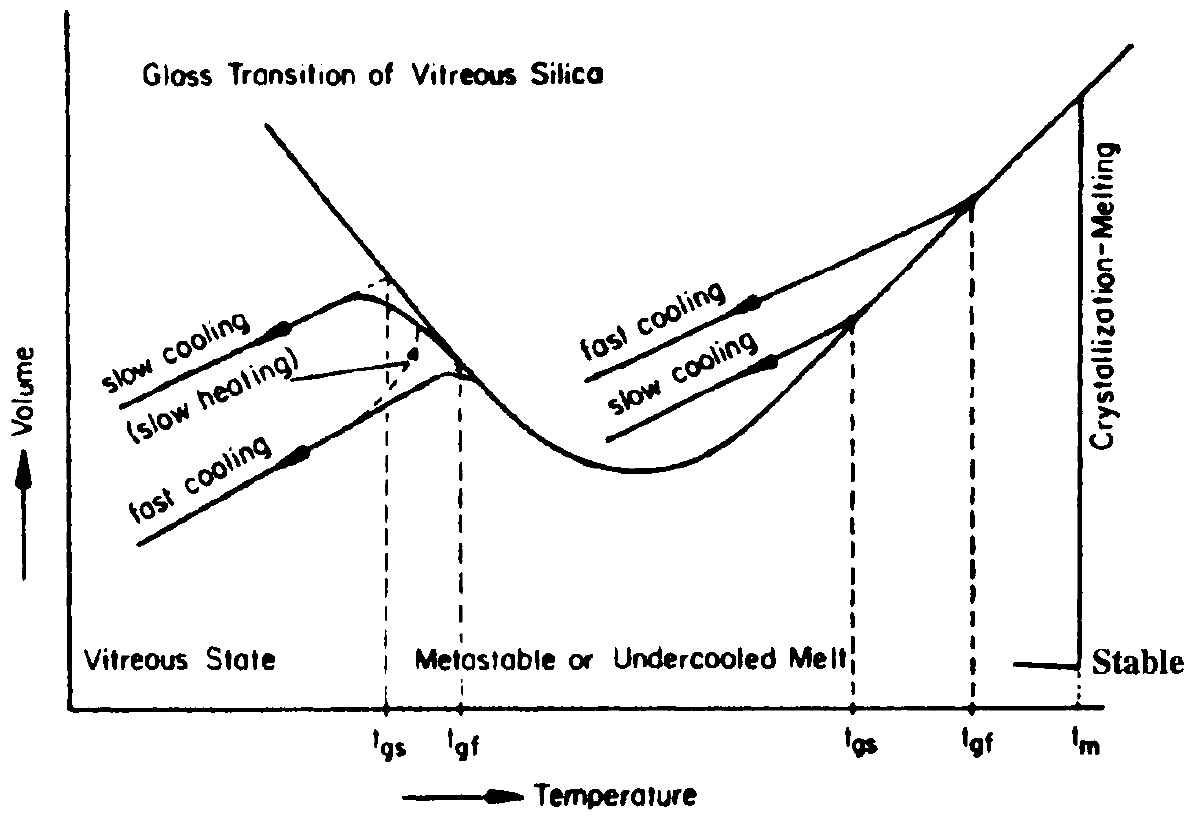 7
Alkali silicate glass
Each alkali ion creates one non-bridging oxygen
Reduced network connectivity: viscosity decreases (compared to silica at the same T), diffusion coefficient and CTE increases
Increased ionic conductivity, reduced chemical resistance
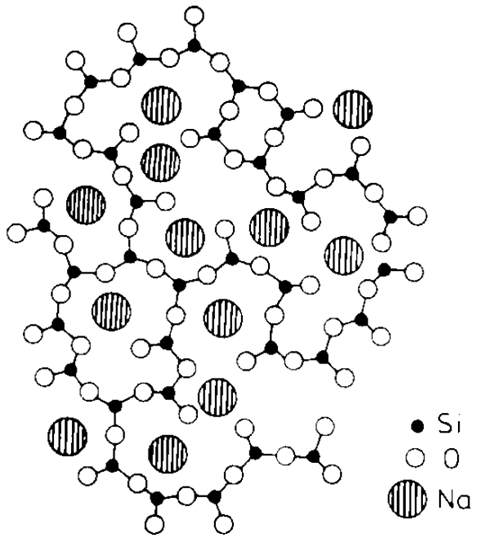 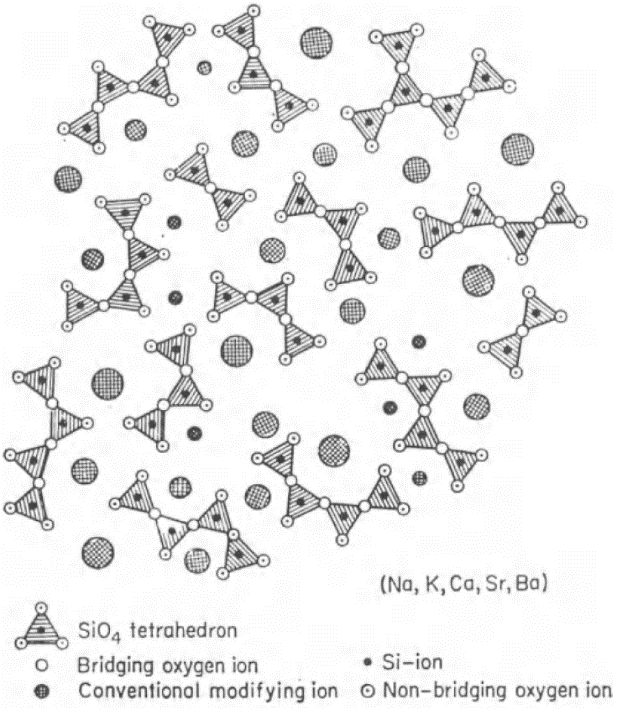 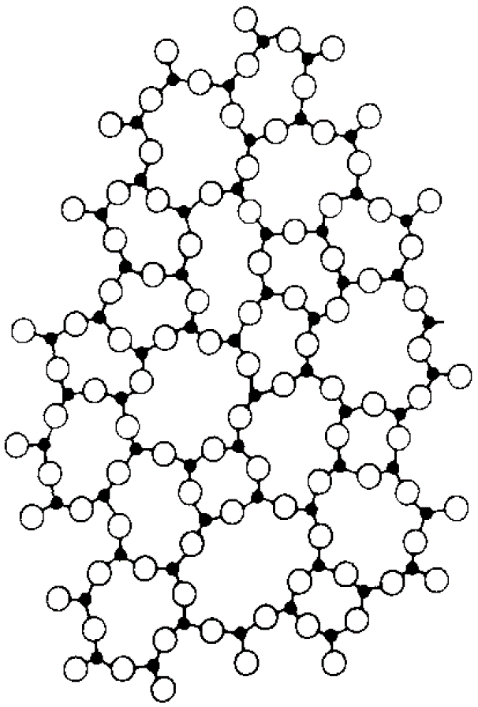 Invert glass
Increasing alkali concentration
8
[Speaker Notes: Fire polish process to enhance surface chemical durability of alkali silicate glass
Reduced softening temperature means that these glasses can be recycled]
Structural determination in alkali silicate glass
Y : the average number of corners shared per SiO4 tetrahedron
In a glass with molar composition: x Na2O · (1-x) SiO2
Number of NBO per mole: 2x
Number of BO per mole: 2-3x
Number of corners shared per mole: (2-3x) × 2 = 4-6x
Number of tetrahedra per mole: 1-x
Y = (4-6x) / (1-x)
Onset of inverted glass structure: Y = 2, x = 0.5
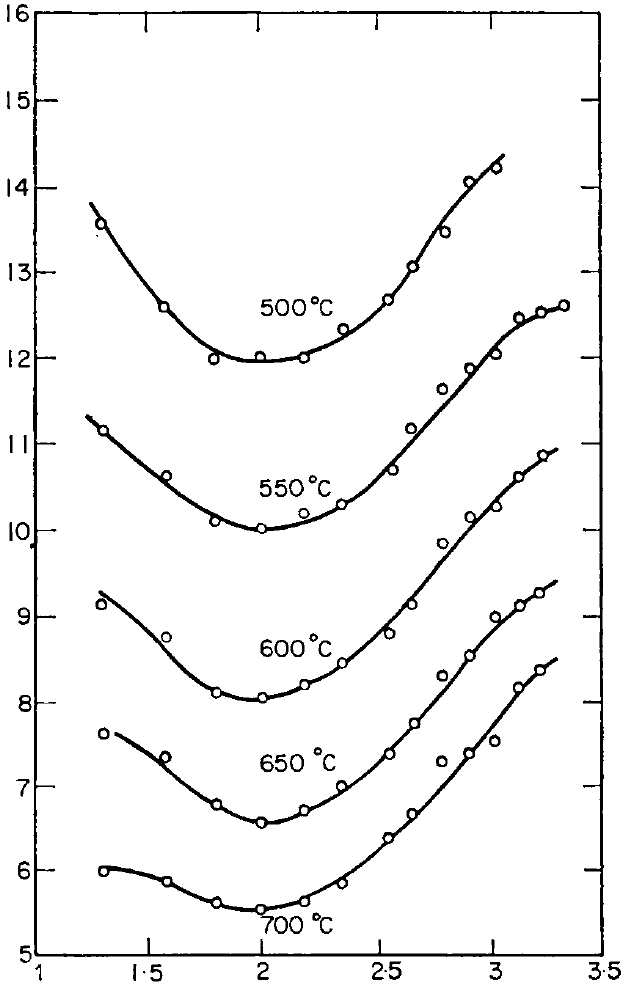 Viscosity isotherms
Y = 2
log10(viscosity)
Y
9
Alkali-alkaline earth-silicate glass
Each alkaline earth ion creates two NBOs



Increased network connectivity compared to alkali silicates: stabilized glass network, improved chemical resistance
Approximate composition of commercial soda-lime glass (window glass):
16Na2O·10CaO·74SiO2
→
+
Si
O
CaO
Si
O- Ca2+ O-
Si
Si
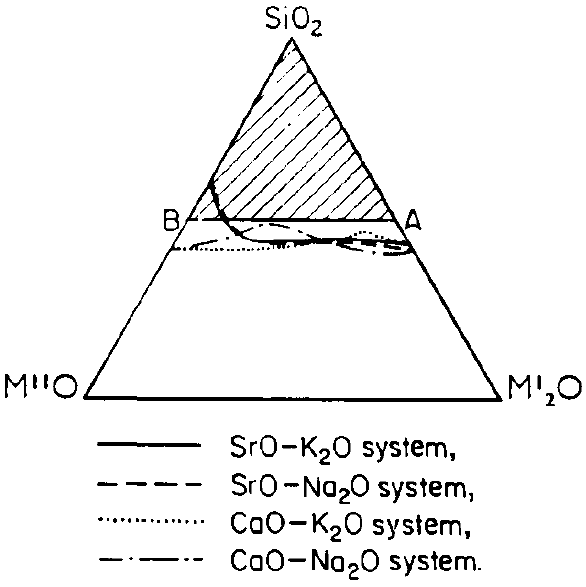 10
Borate glass
B2O3: the glass former consisting of corner-sharing BO3 triangles connected by bridge oxygen
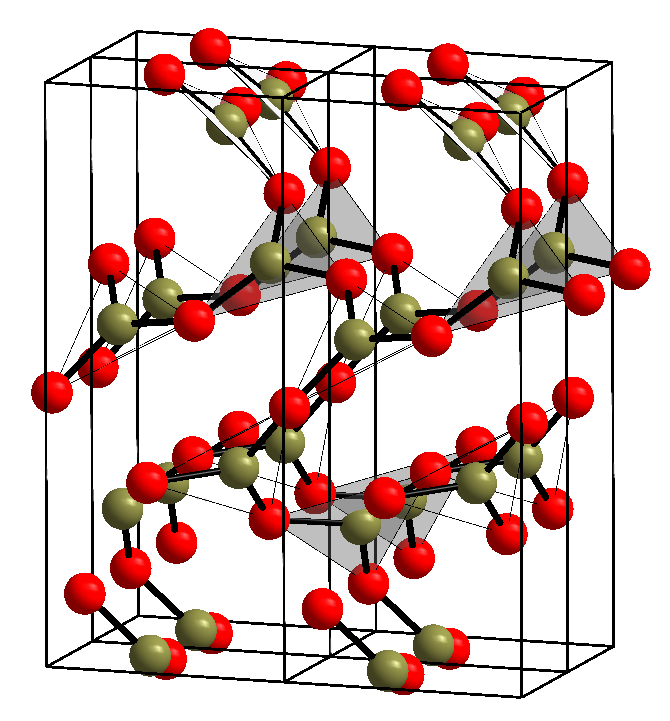 B
O
B
O
B
O
Boroxol rings: basic structural unit in boric oxide glass
B2O3 crystal
11
Borate glass
B2O3: the glass former consisting of corner-sharing BO3 triangles connected by bridge oxygen
Alkali borate glass:
NBO formation
O
O
→
+
1/2 Na2O
B
O- Na+
B
O
O
O
O
O
O
→
+
1/2 Na2O
B
O
B-
Na+
O
O
O
B3 → B4 conversion
12
The Boron anomaly
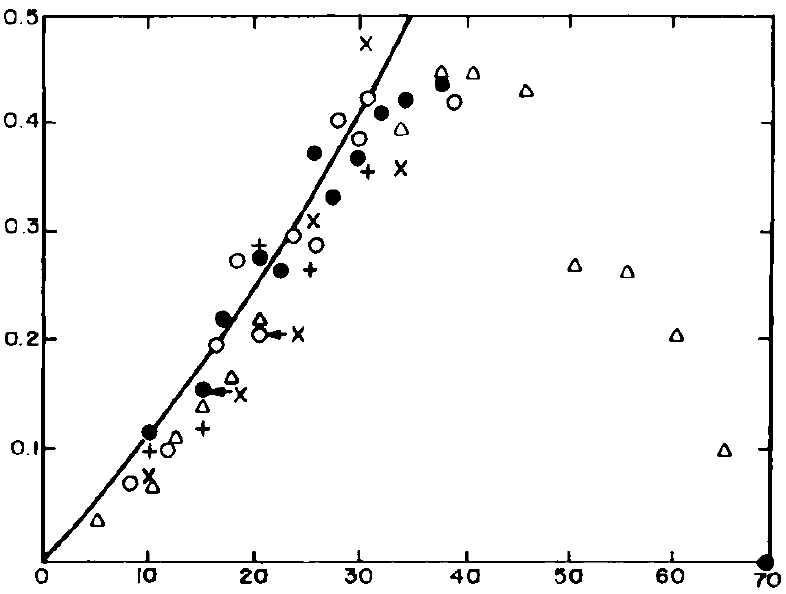 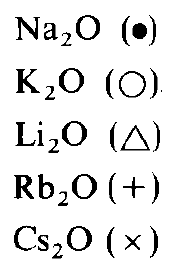 Fraction of 4-fold coordinated boron
Initial addition of alkali ions increases network connectivity, reduces CTE and enhances thermal & chemical resistance
B3 → B4 conversion
NBO formation
Molar fraction of alkali (%)
13
Various properties of lithium borate glass
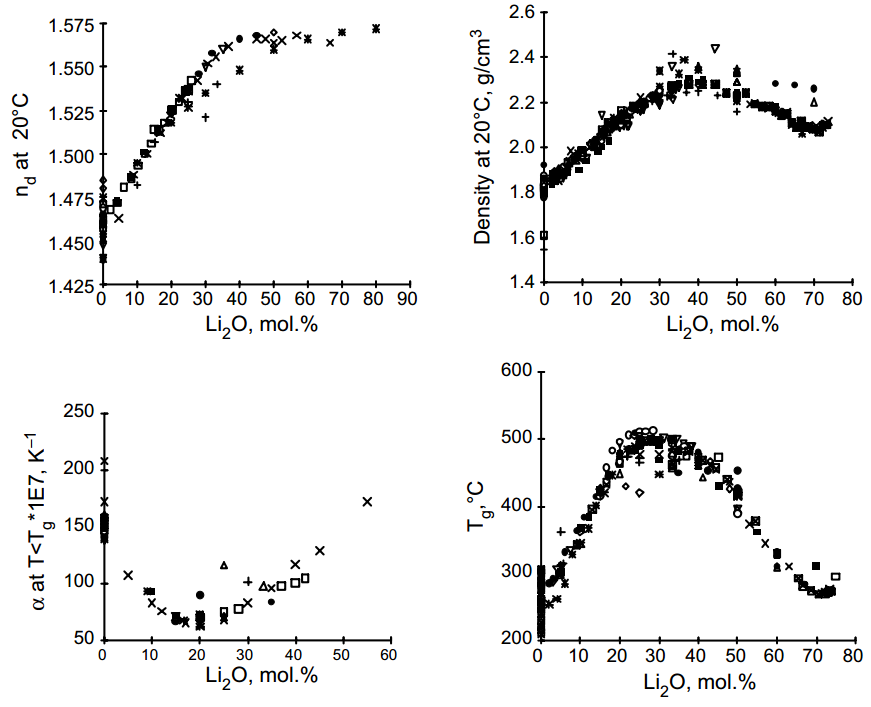 More than two structural transformations contribute to the boron anomaly
Further reading:
Shelby Ch. 5
J. Non-Cryst. Sol. 351, 1103-1112 (2005).
14
(Alkali) borosilicate glass
Borosilicate glass: x M2O · y B2O3 · (1 - x - y) SiO2 
SiO2 and B2O3 : glass formers
Alkali ions (M+) converts B3 to B4 states (when x / y < 0.5)
Each additional alkali ion creates one NBO (when x / y > 0.5)
The original Pyrex™ recipe: 4Na2O·13B2O3·2Al2O3·81SiO2
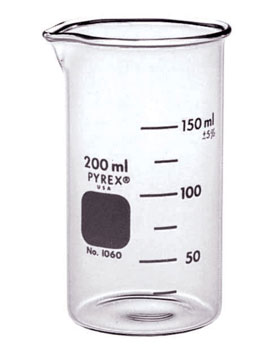 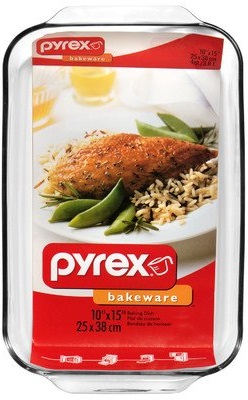 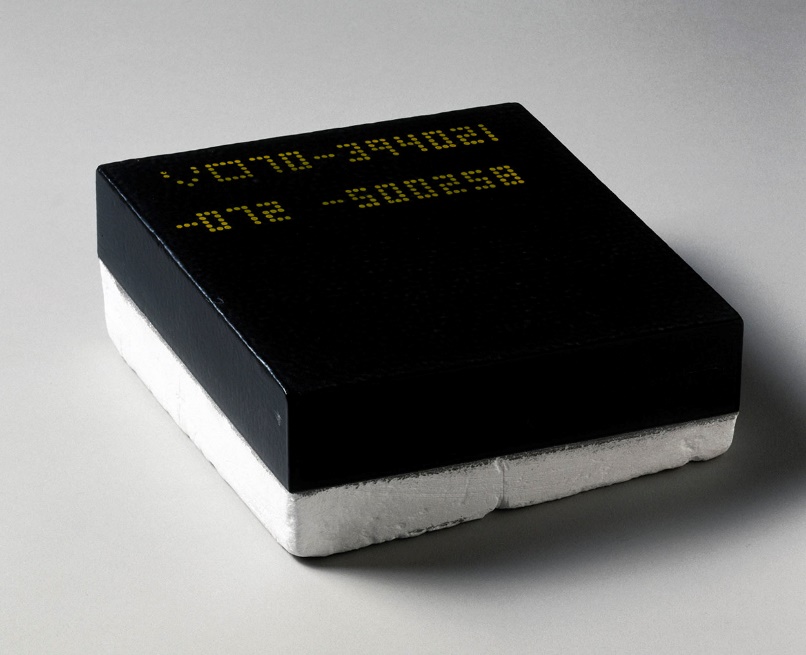 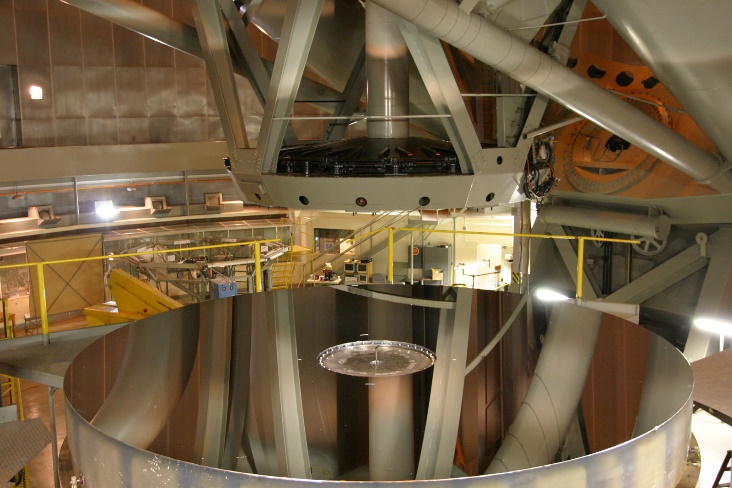 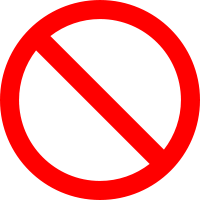 Space shuttle tile coating
200-inch Hale telescope mirror
15
[Speaker Notes: The borosilicate glass coating for space shuttle tile contains carbon and that is why it appears black. See for example patent US 4093771.
Search “Pyrex explosion” on Youtube]
(Alkali) aluminosilicate glass
Aluminosilicate glass: x M2O · y Al2O3 · (1 - x - y) SiO2 
SiO2 : glass former
Al functions as a glass former in the form of AlO4 groups (when x > y)
Each excess Al atom creates three NBOs (when x < y)
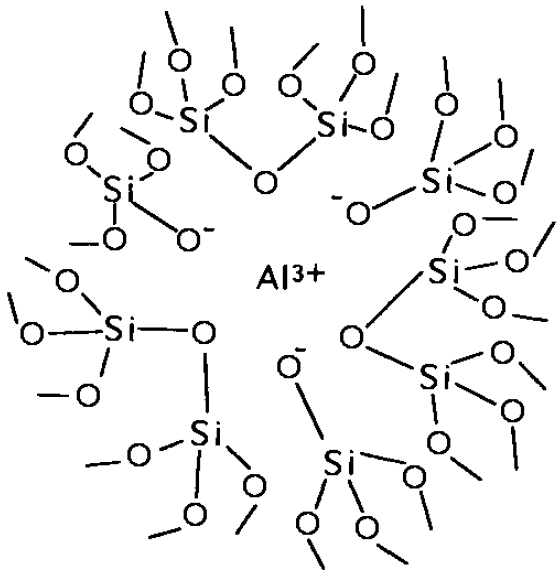 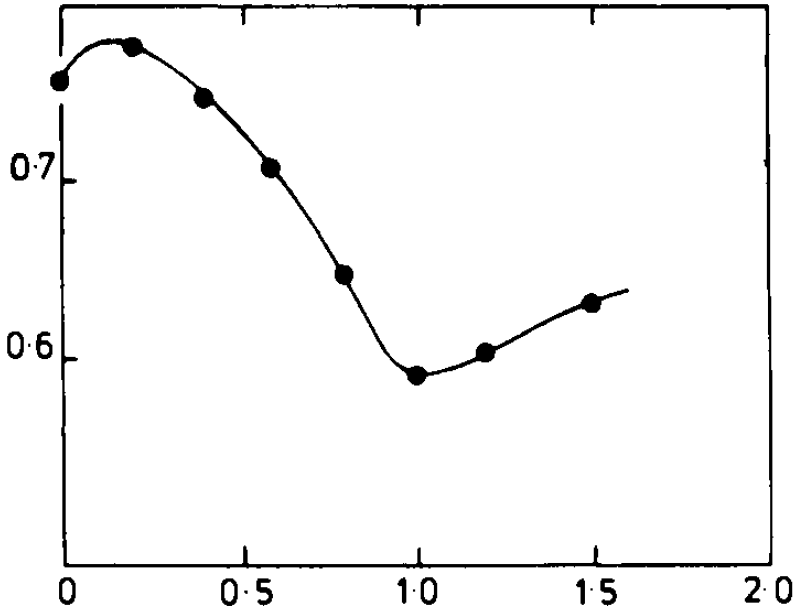 y = x
Activation energy for DC conductivity
y / x
Al3+ in an oxygen octahedron
16
Chalcogenide glass (ChG)
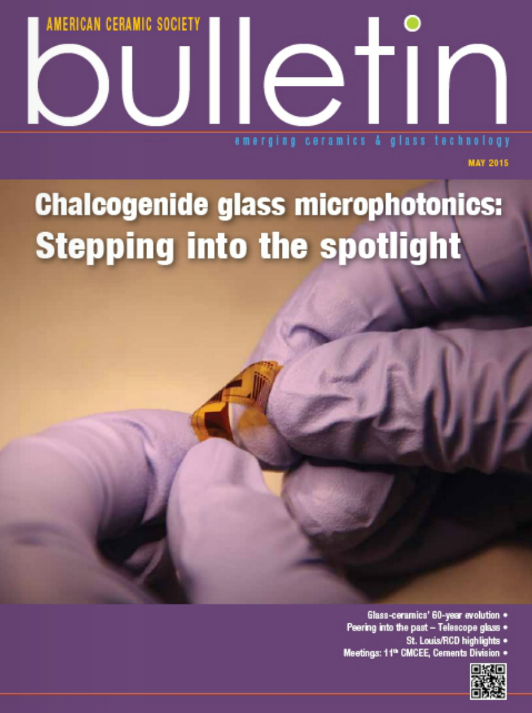 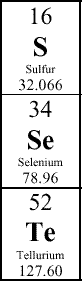 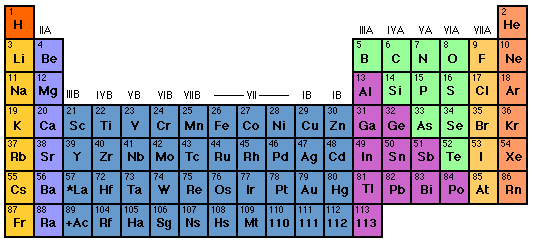 ACerS Bull. 94, 24-29 (2015).
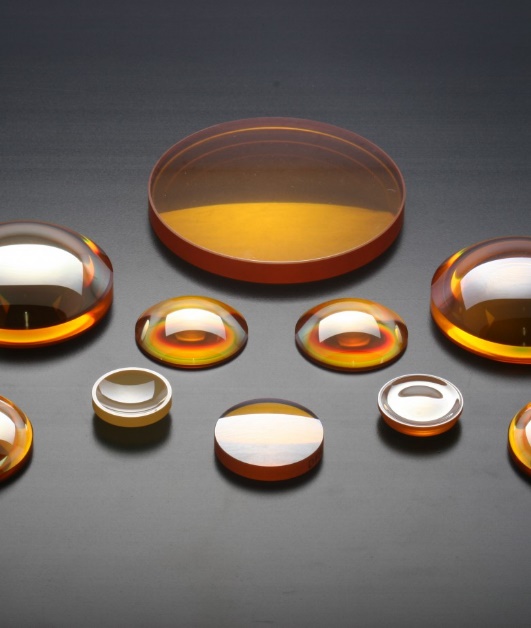 Reduced mechanical strength
Low softening temperature
Low phonon energy (infrared transparency)
Enhanced optical (Kerr) nonlinearity
17
Amorphous semiconductors
Tetrahedral glasses
a-Si, a-Ge, a-Si:H (hydrogenated amorphous silicon)
Vapor deposition: plasma enhanced chemical vapor deposition (PECVD), sputtering, electron beam evaporation
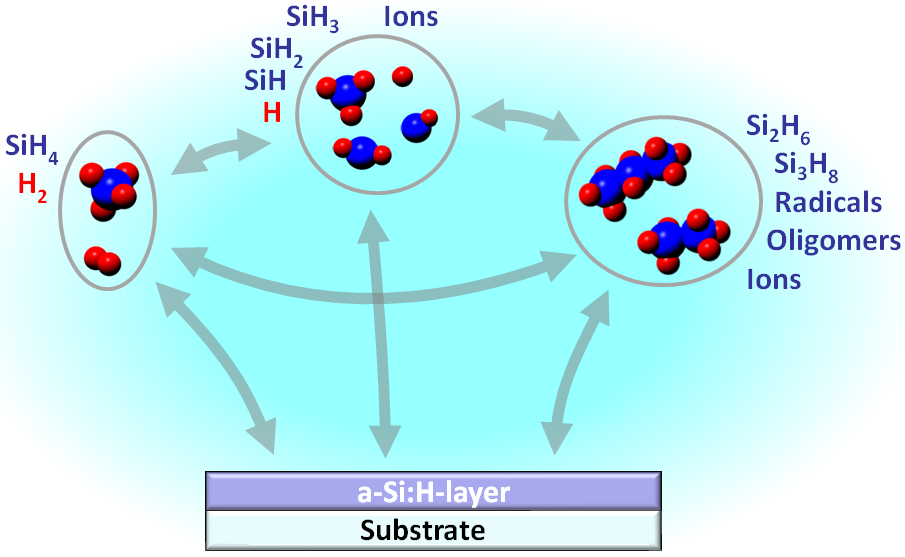 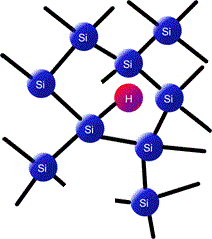 Dangling bonds
18
Metallic glass (amorphous metal, glassy metal)
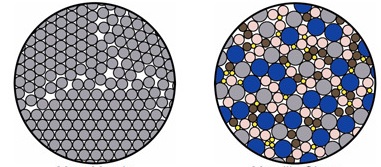 Polycrystalline metal
Amorphous metal
Grain boundaries
Inoue’s empirical rules for bulk metallic glass (BMG) formation
Multicomponent systems consisting of three or more elements
Significant difference in atomic size ratios (frustration)
Negative enthalpy of mixing
19
Other glass groups and glass formers
Phosphate glass: P2O5
Heavy metal oxide (HMO) and transition metal oxide glass
TeO2, PbO, Bi2O3, V2O5, TiO2, etc.
Halide glass and alloys
e.g. ZBLAN: ZrF4-BaF2-LaF3-AlF3-NaF
Chalcohalide, oxyhalide, etc.
Amorphous minerals
Opal, biominerals
and many others…
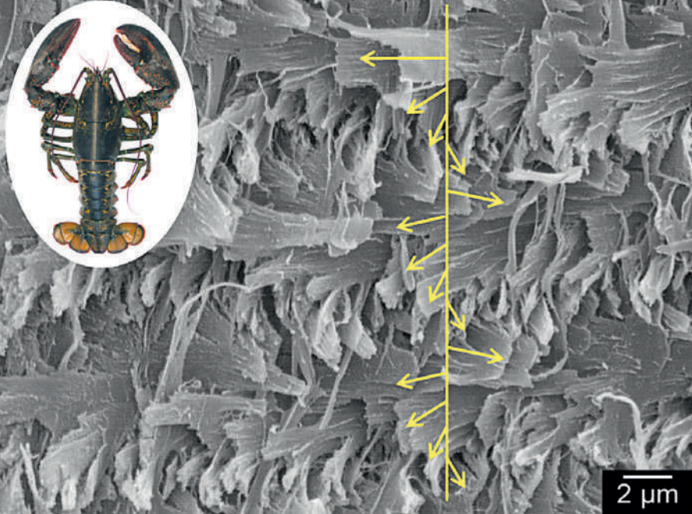 Amorphous calcium carbonate in lobster carapace
“The Formula for Lobster Shell,” Max Planck Research
20
Representation of glass composition
In oxide glasses, the convention is to list the glass network modifiers in increasing valence order ending with glass network formers
Example: K2O·CaO·5SiO2
In mole fraction: 14.3K2O·14.3CaO·71.5SiO2
By weight: 20.9K2O·12.4CaO·66.7SiO2 (wt%)
In metallic glasses, the listing is usually done in decreasing order of content
Example: Zr41.2Be22.5Ti13.8Cu12.5Ni10.0 (Vitreloy-1)
21
[Speaker Notes: There are always exceptions to the conventions]
Summary
Glass formers, network modifiers, and intermediates
Silicate glass chemistry
Corner-sharing tetrahedra
Bridging and non-bridging oxygens
Different modifiers: alkali, alkali earth
Borates and boron anomaly
Impact of network connectivity on glass properties
Other glass systems
Chalcogenides: weak bonds
Tetrahedral glasses: passivation of dangling bonds
Amorphous metals: w/o grain boundaries
22
Summary of oxide glass chemistry
23